Chapter 2:  Supply and Demand
Part 7
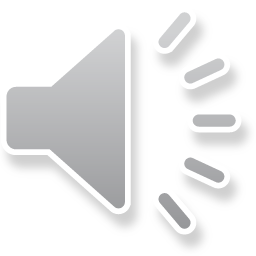 Perfectly Elastic Good/Service
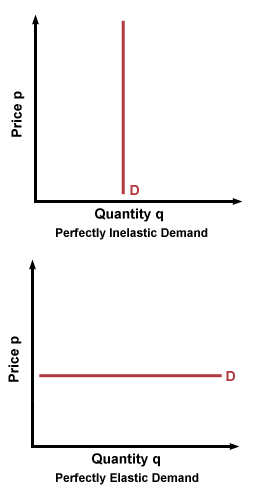 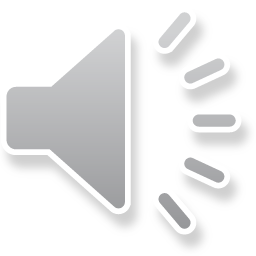 Perfectly Inelastic Good/Service
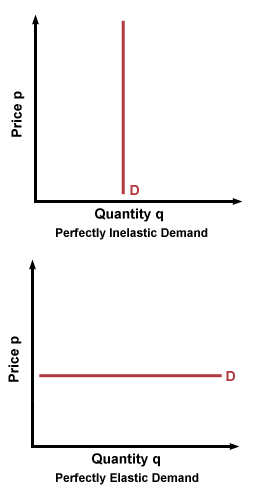 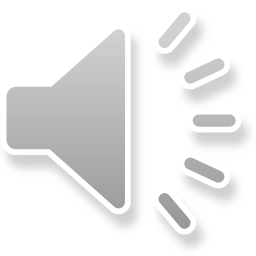 Fixed Supply
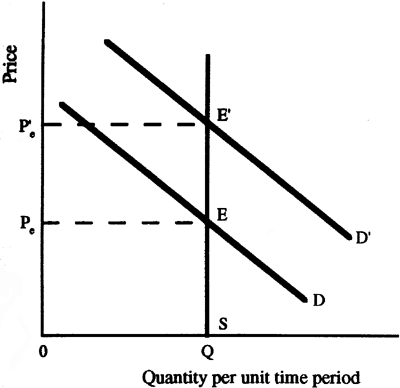 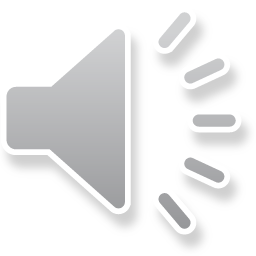 Fixed Demand
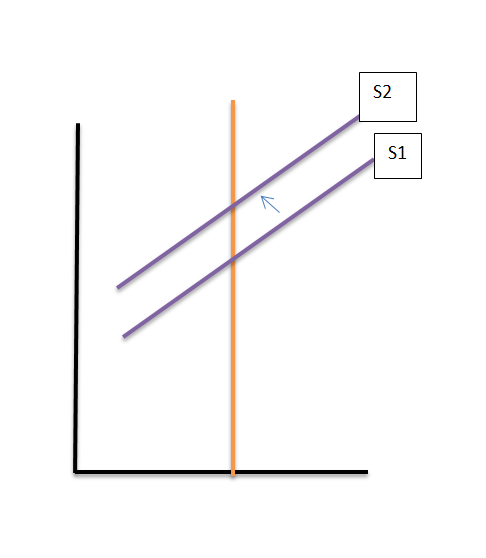 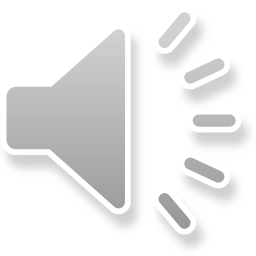